Rise Up, O Men of God!
ST. THOMAS
SM
4/4
G/D - SOL

Verses: 4
PDHymns.com
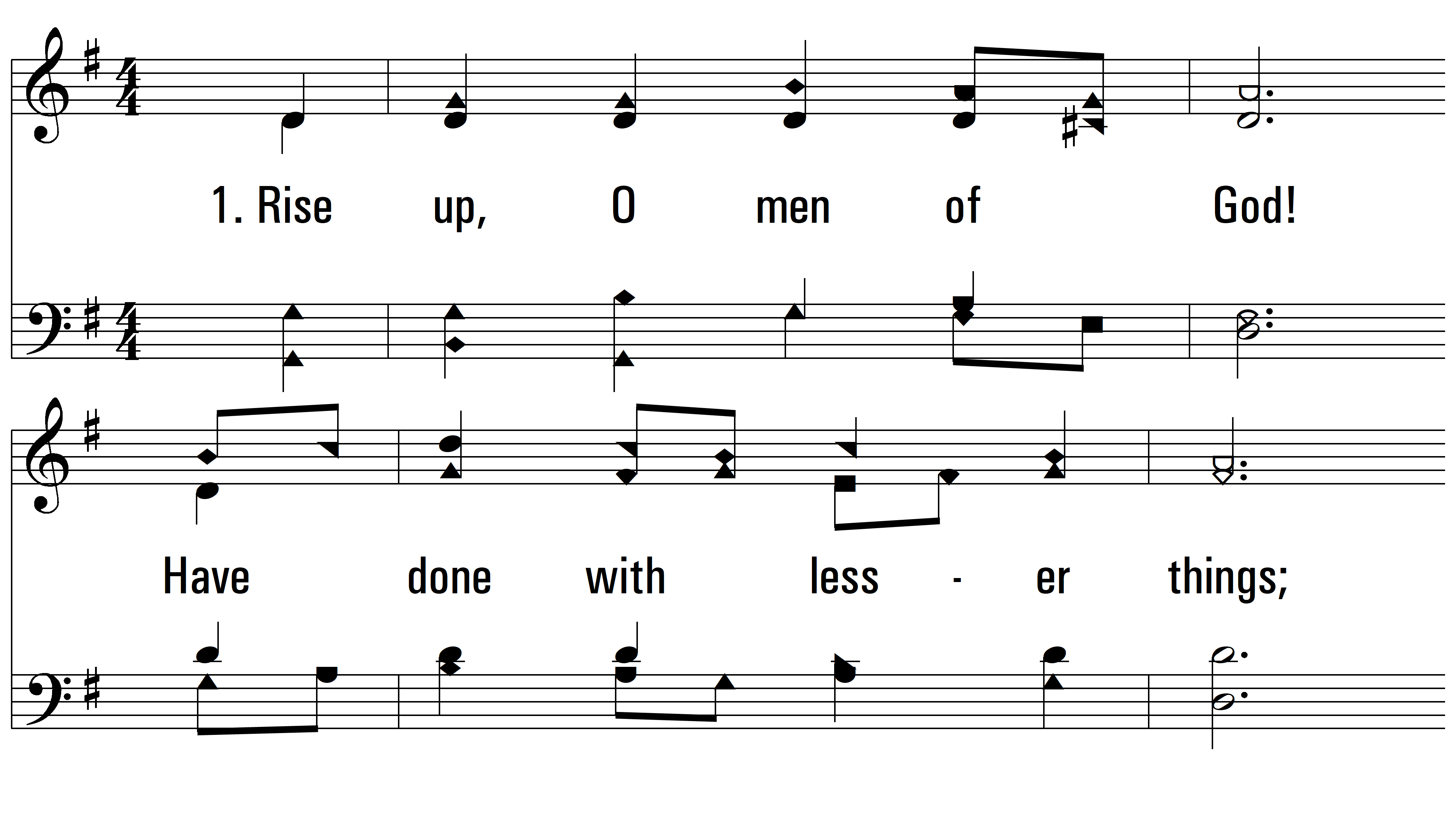 vs. 1 ~ Rise Up, O Men of God!
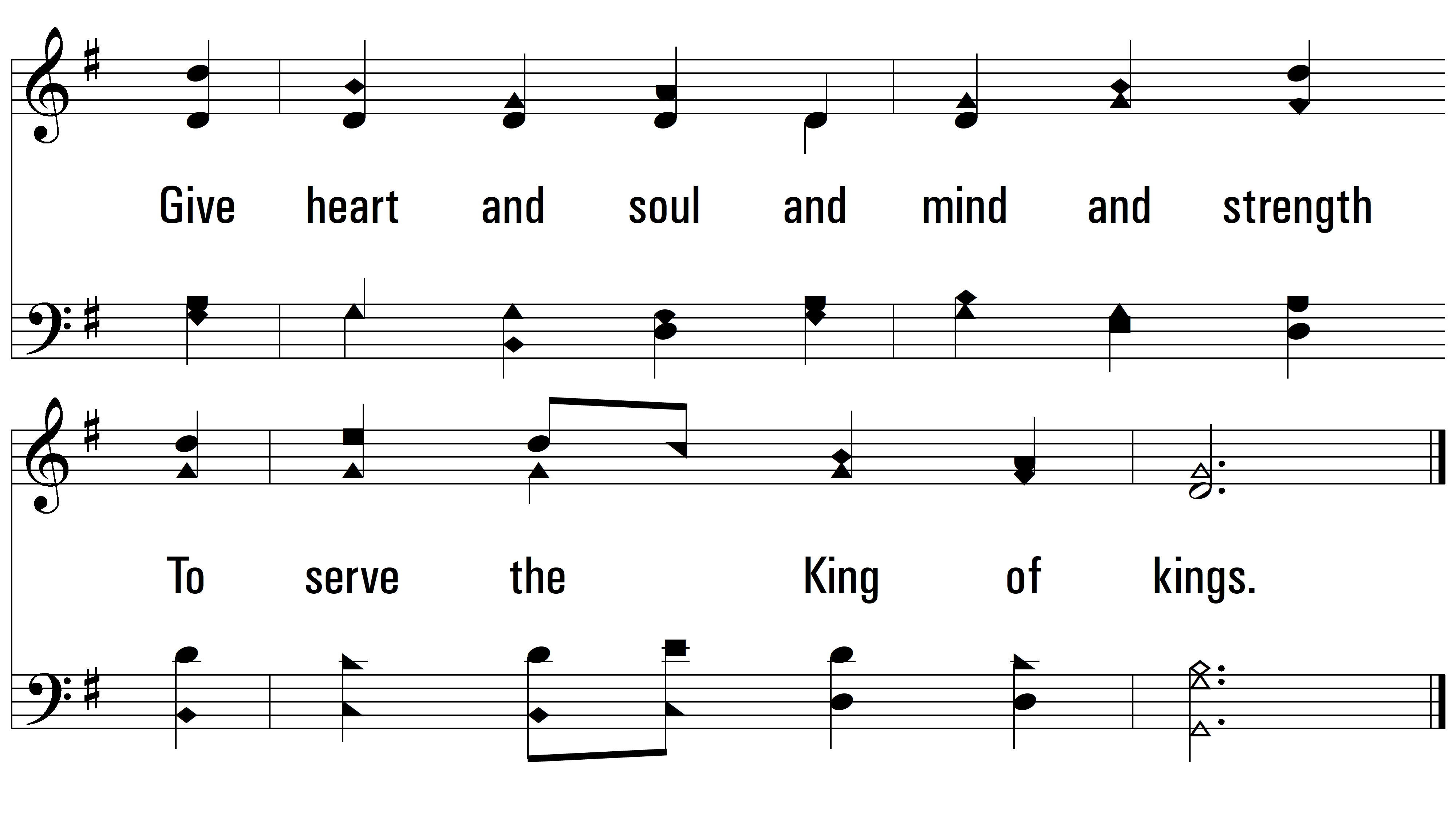 vs. 1
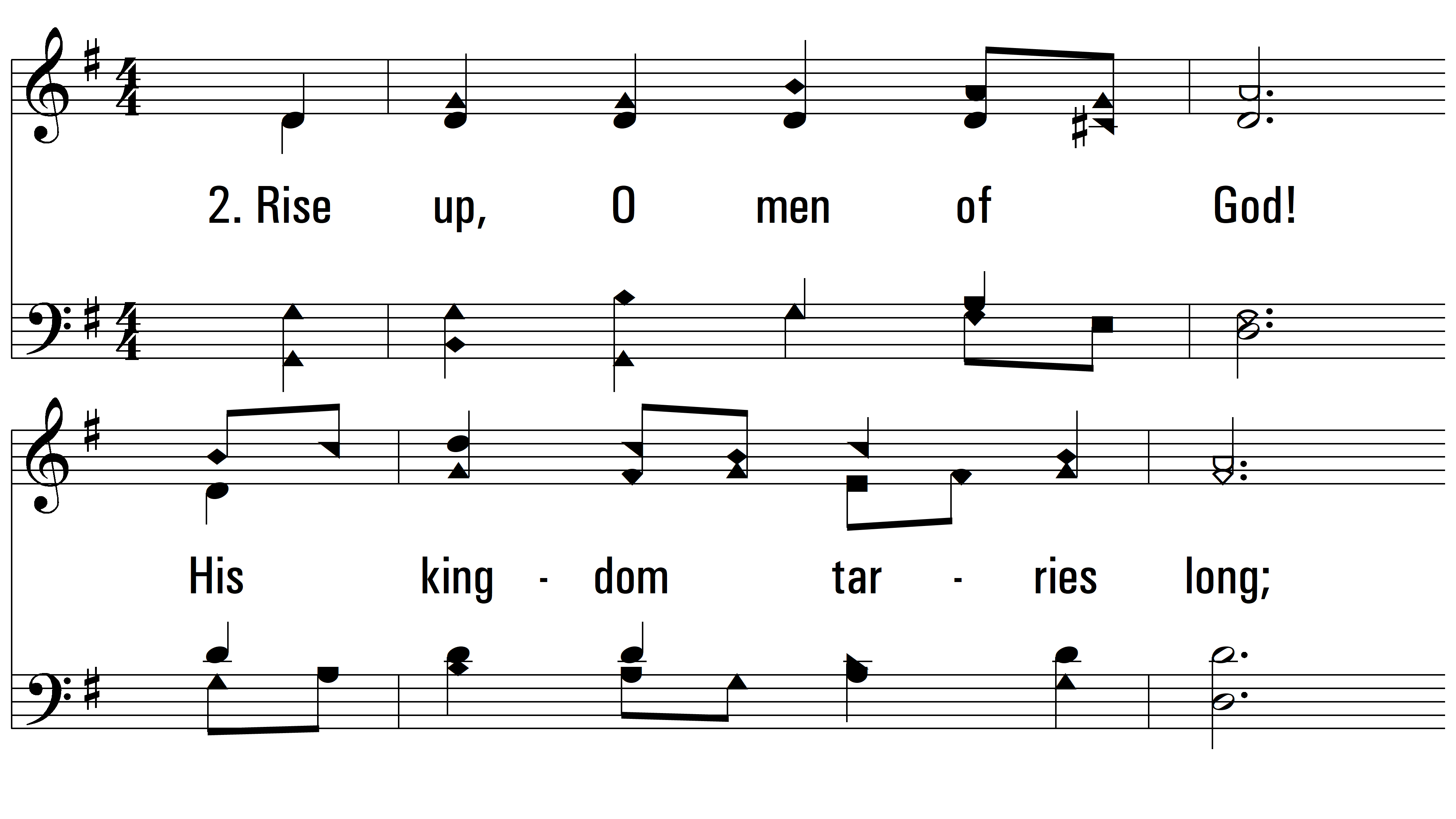 vs. 2 ~ Rise Up, O Men of God!
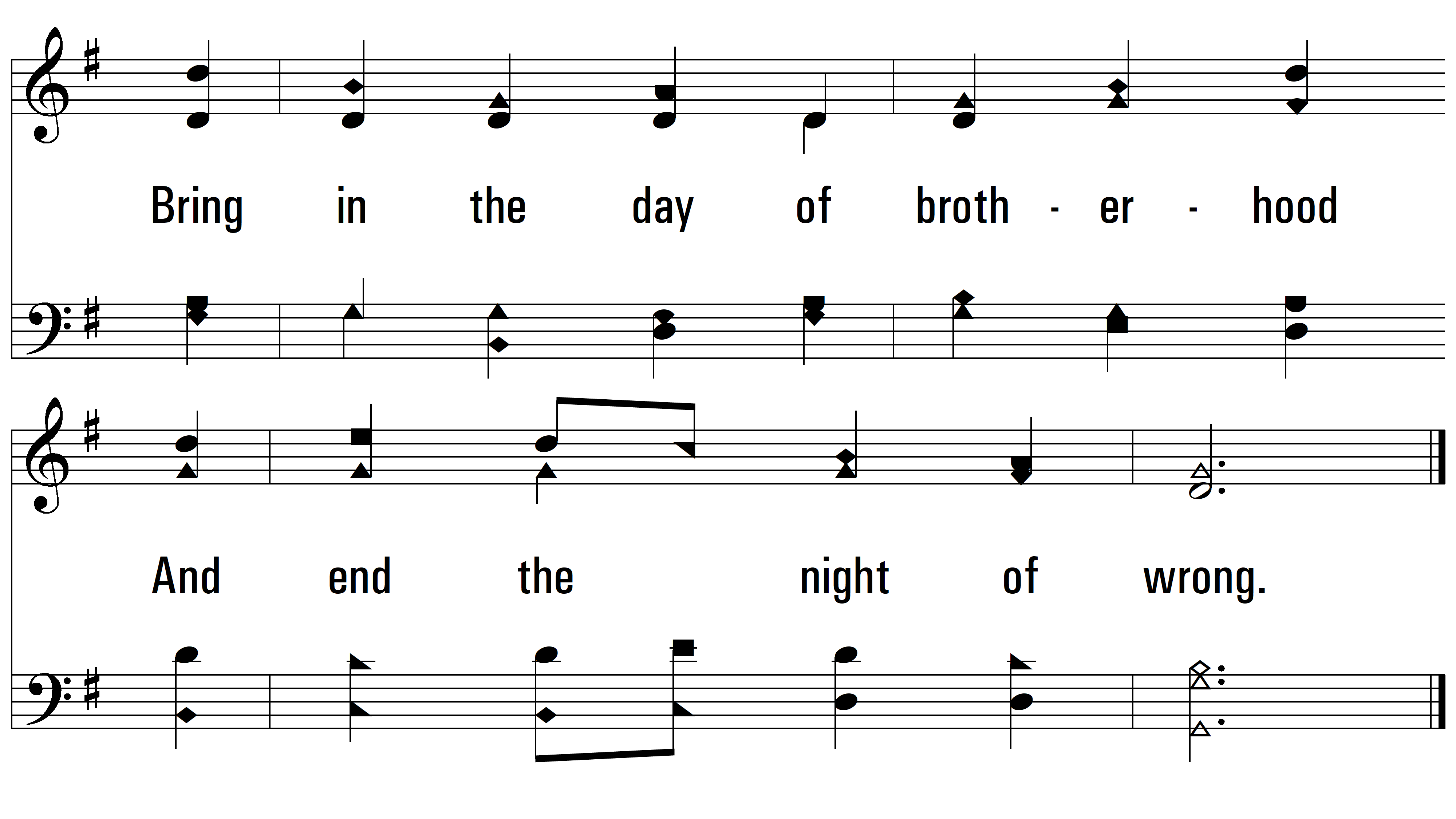 vs. 2
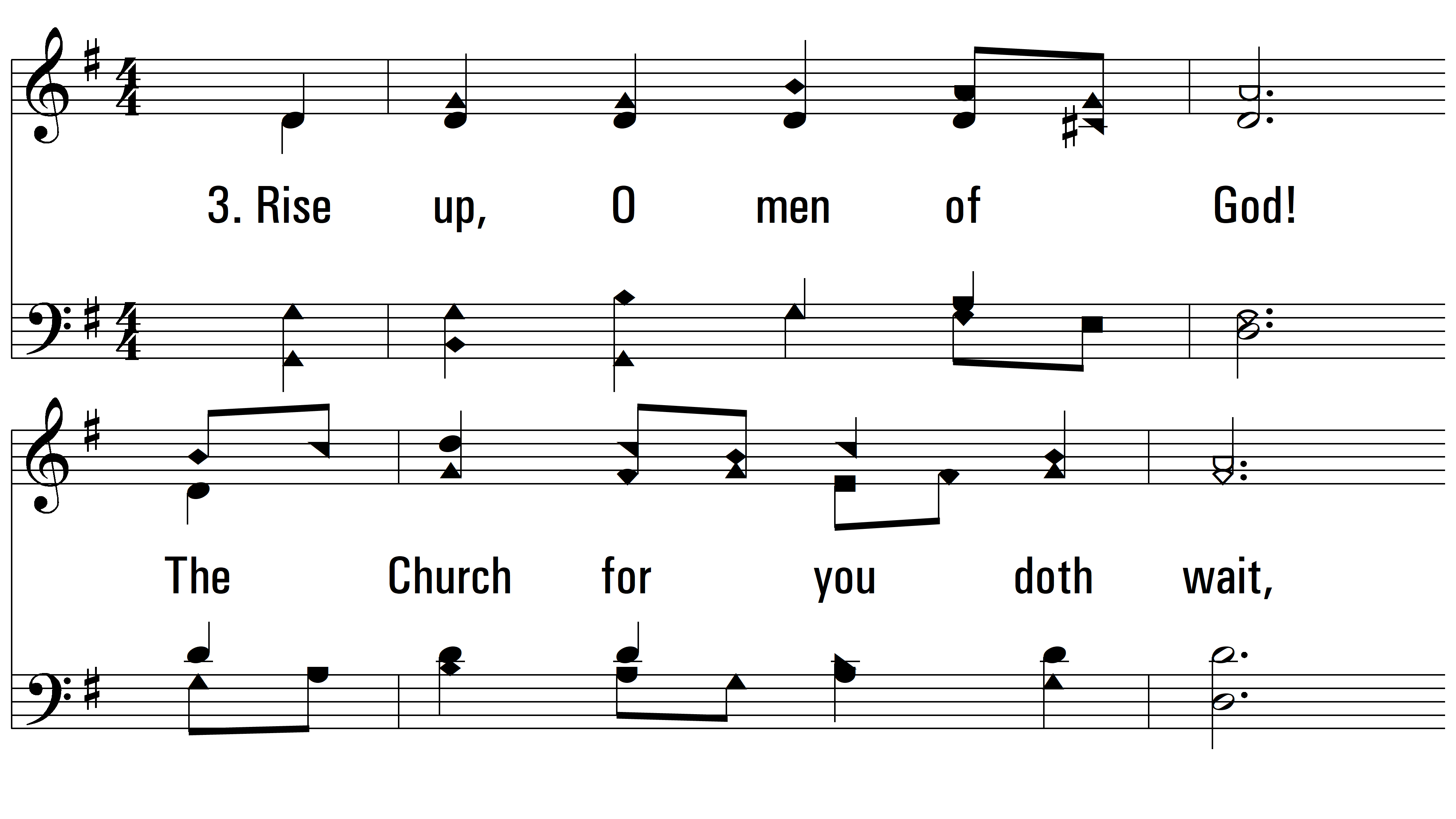 vs. 3 ~ Rise Up, O Men of God!
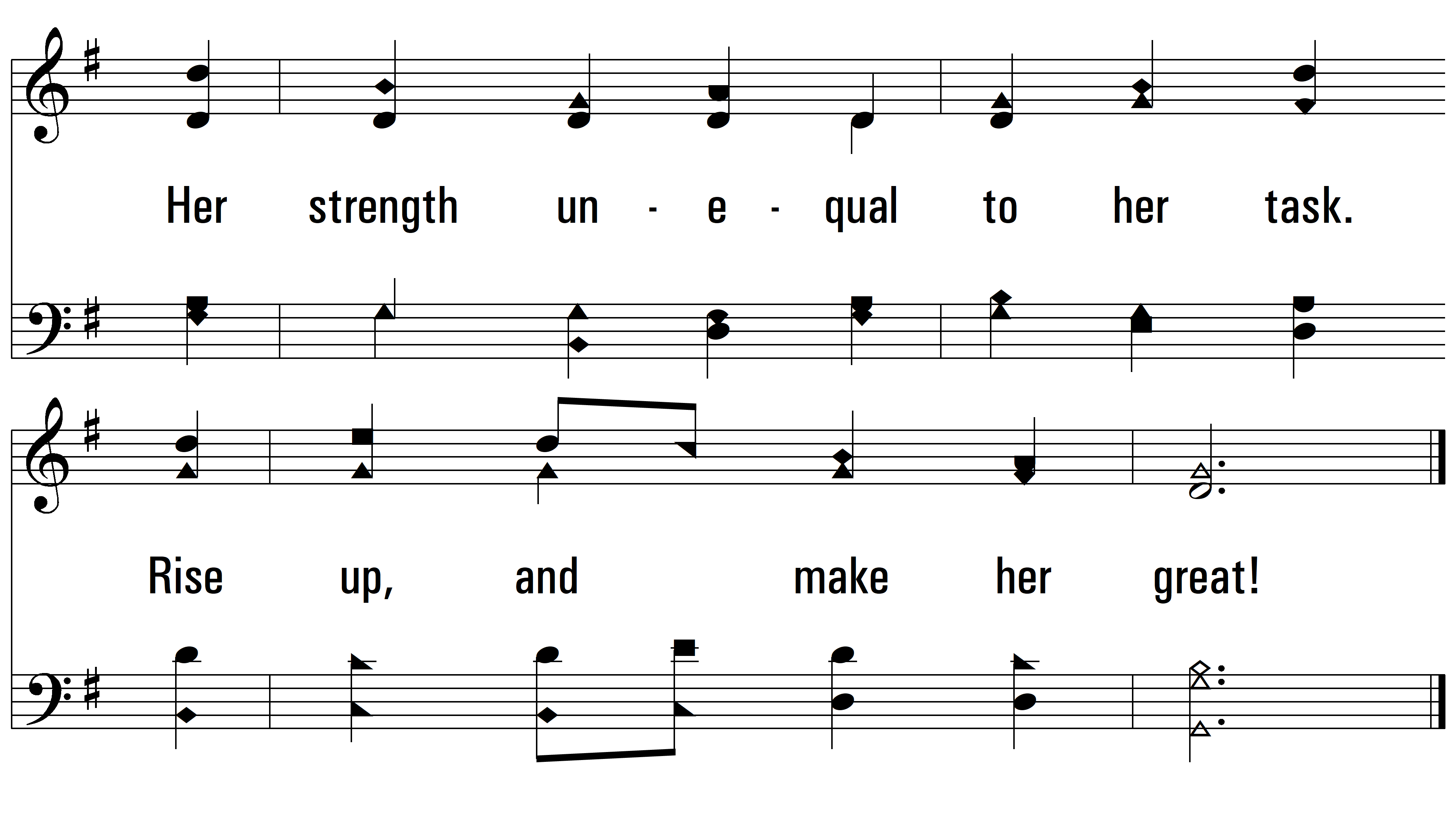 vs. 3
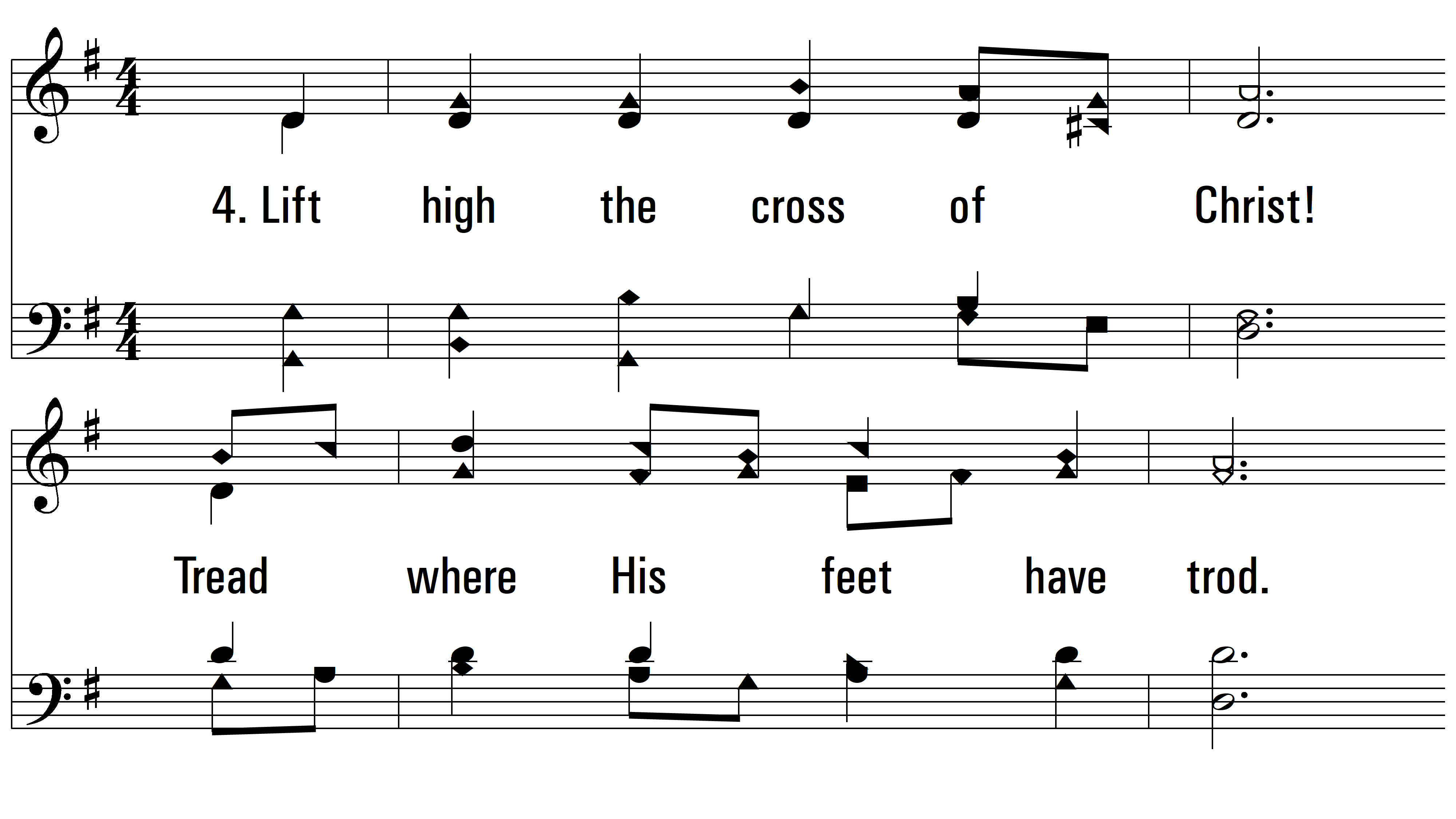 vs. 4 ~ Rise Up, O Men of God!
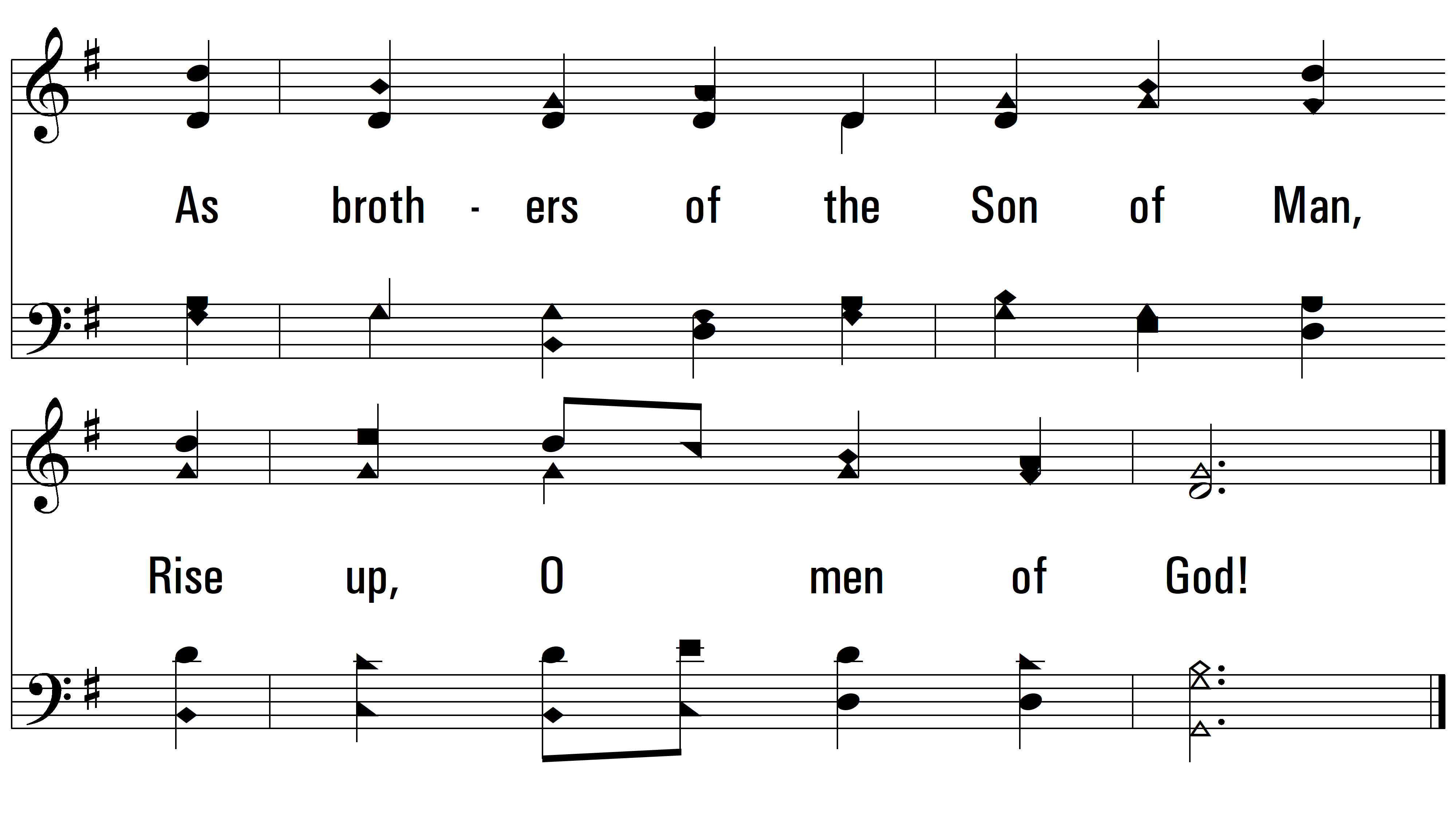 END
PDHymns.com
vs. 4